じょうほう
きょういく
情報モラル教育
だい26話IDやパスワードのつかいまわしに注意
わ
ちゅうい
ちゅうい
26.IDやパスワードのつかいまわしに注意
徳島くんと
遊んできま～す！
いけ　だ
かてい
がくしゅう
池田くんはタブレットでの家庭学習がおわったので
友だちの家に遊びにいきました。おや？テーブルの上にタブレットが出しっぱなしです。
いえ
あそ
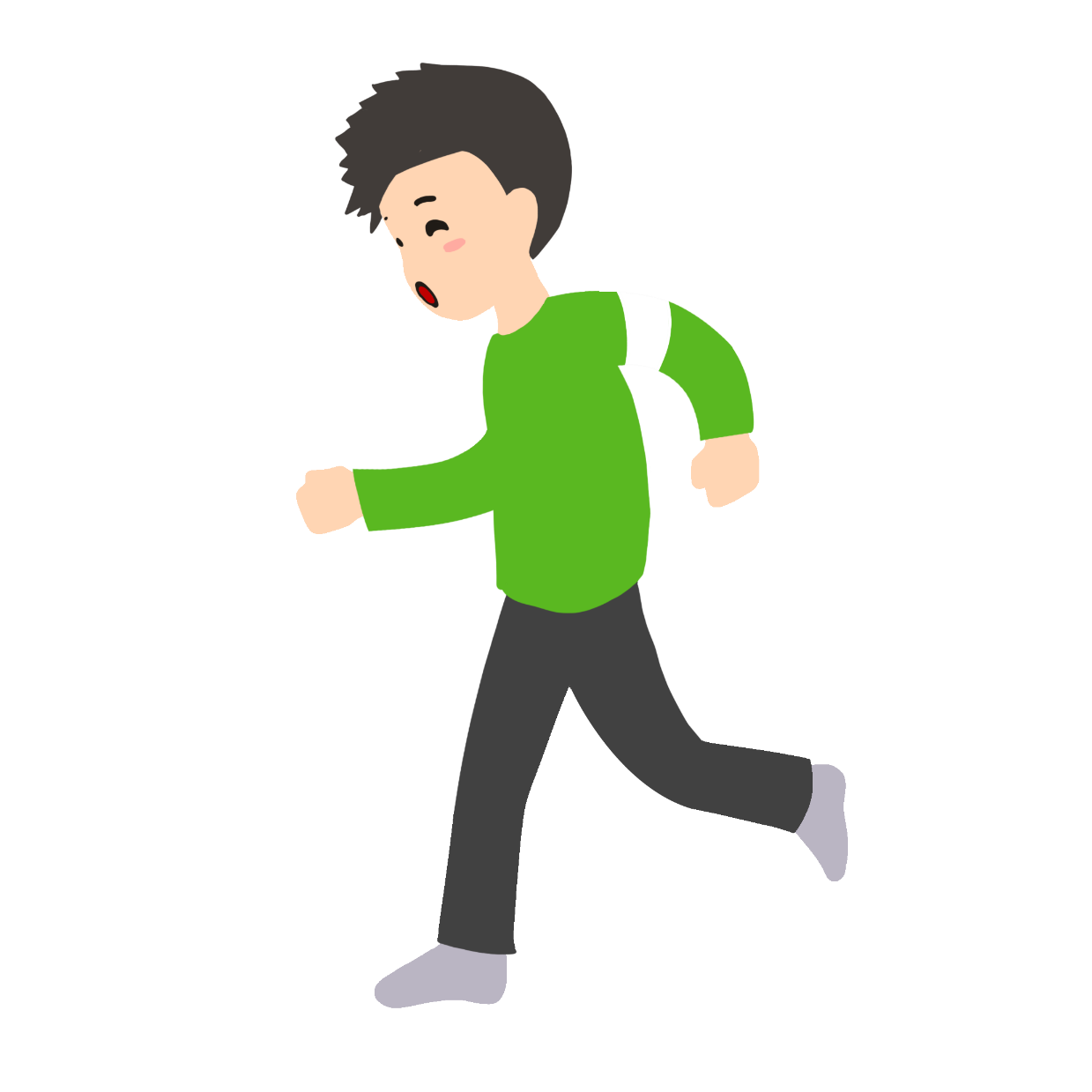 とくしま
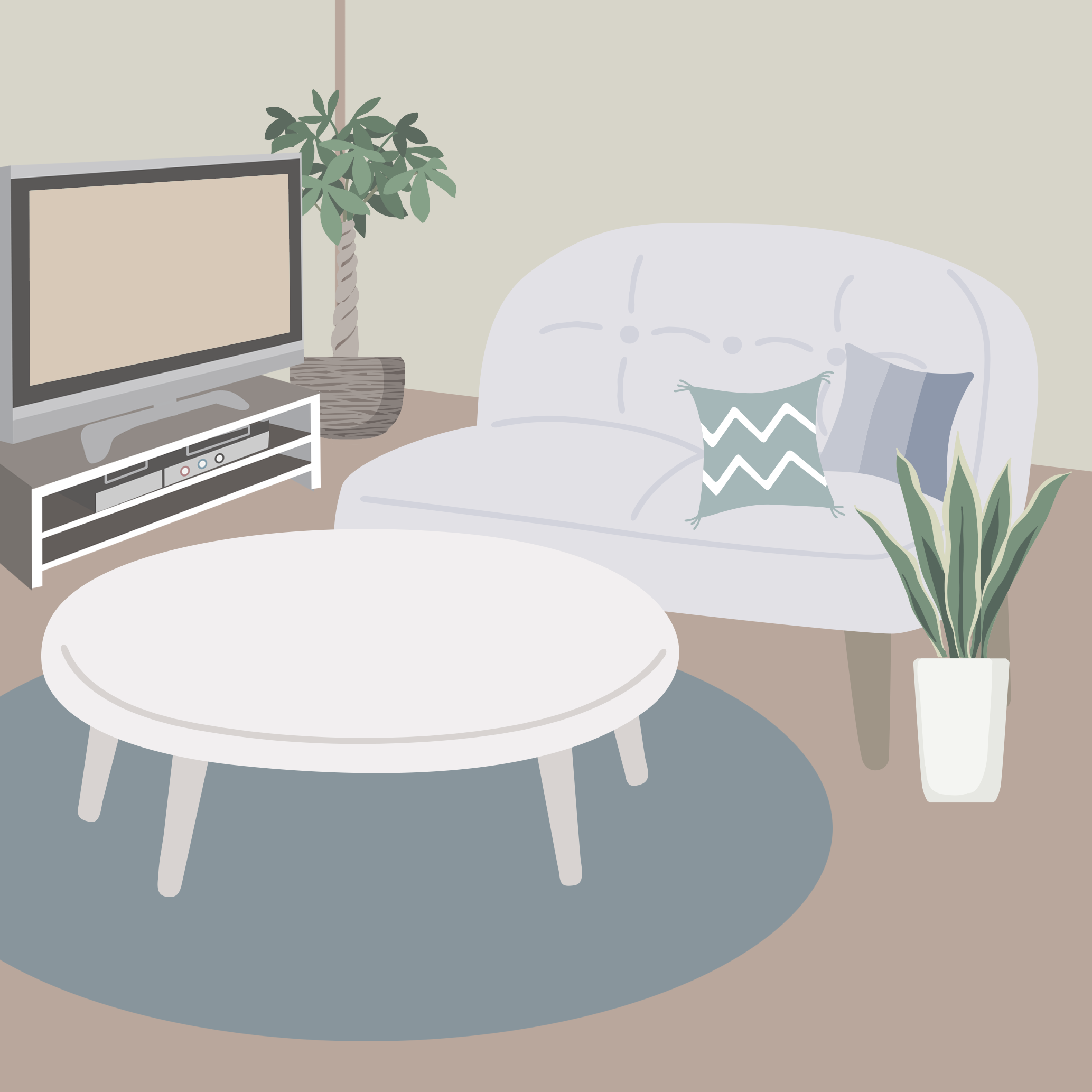 にい
あそ
あ、お兄ちゃんのタブレット･･･♥
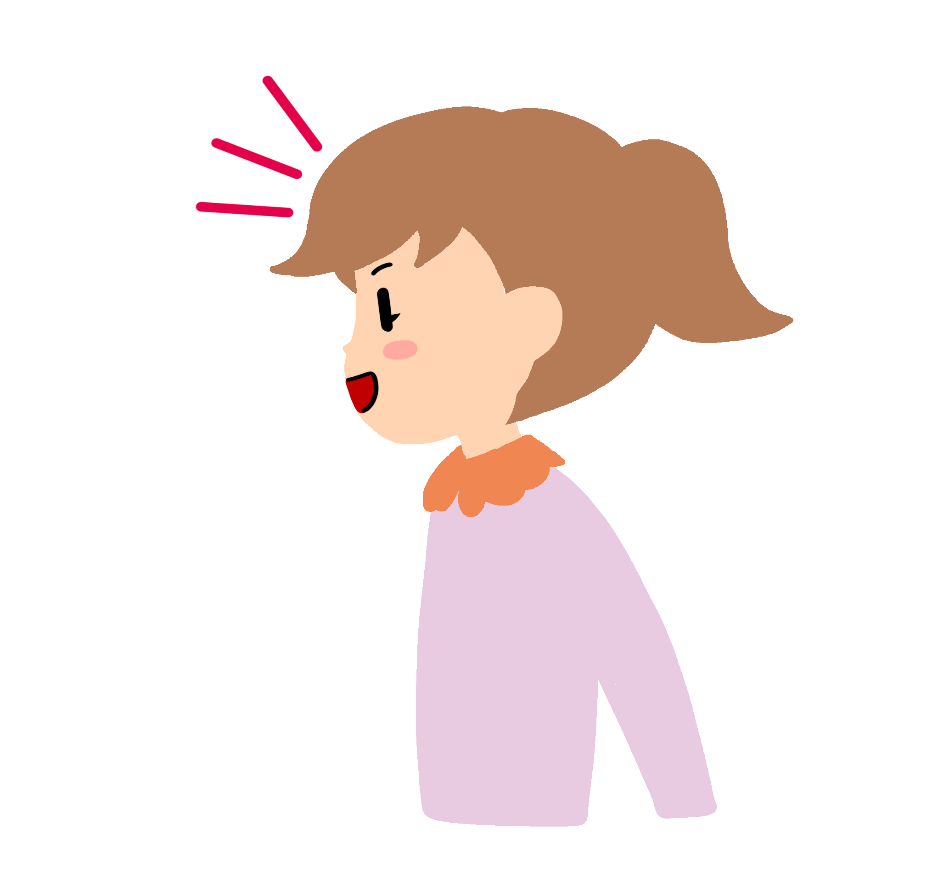 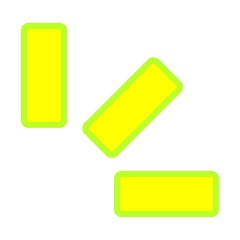 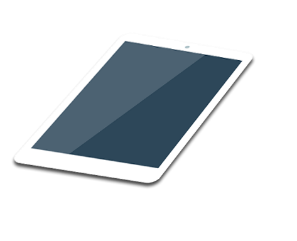 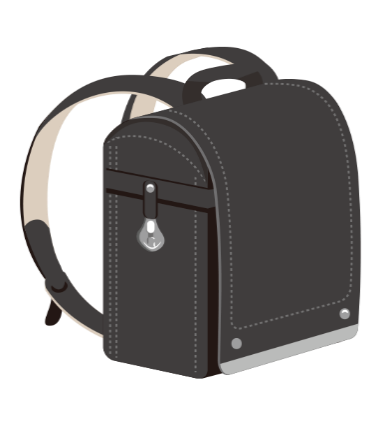 ちゅうい
26.IDやパスワードのつかいまわしに注意
いけ　だ
いもうと
いけ　だ
き
池田くんの妹は、池田くんのゲーム機を
ときどき借りていたので、
ゲーム機のパスワードを知っていました。
か
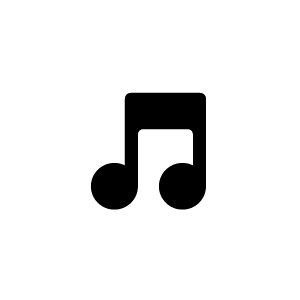 き
し
ワタシモ
　　オベンキョ
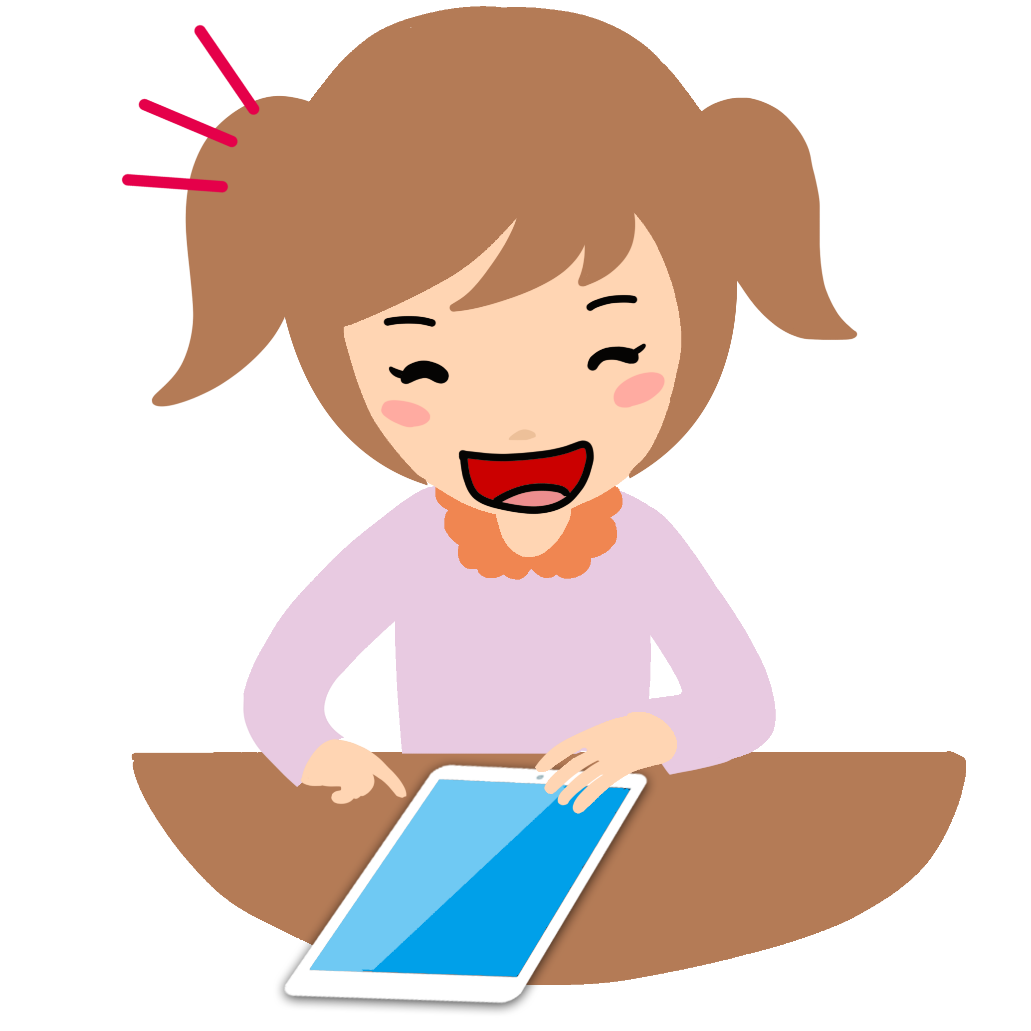 にい
わたし、お兄ちゃんのゲームの
パスワード知ってるよ
し
タブレットも
うごくかな？
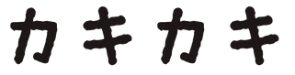 あ、うごいた～
どうやら
ゲーム機と学校のタブレットの
パスワードが同じだったようすです。
き
がっこう
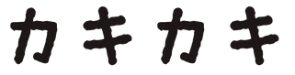 おな
ちゅうい
26.IDやパスワードのつかいまわしに注意
じゅぎょうちゅう
いけ　だ
き　どう
つぎの日の授業中、池田くんがタブレットを起動し
宿題のレポートファイルをあけると･･･
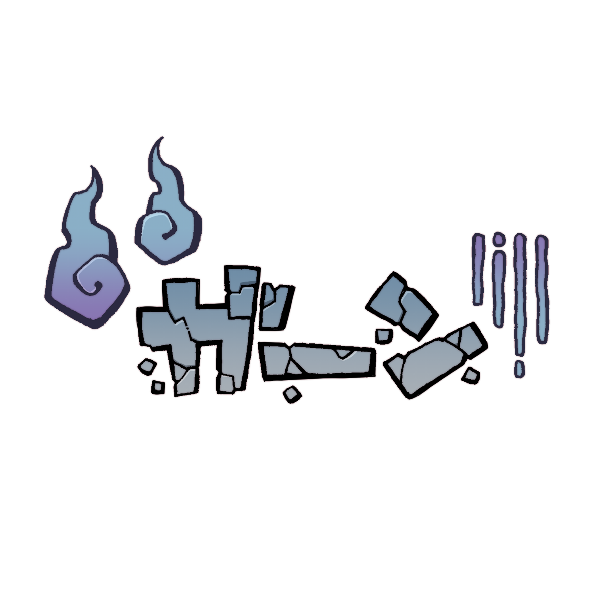 しゅくだい
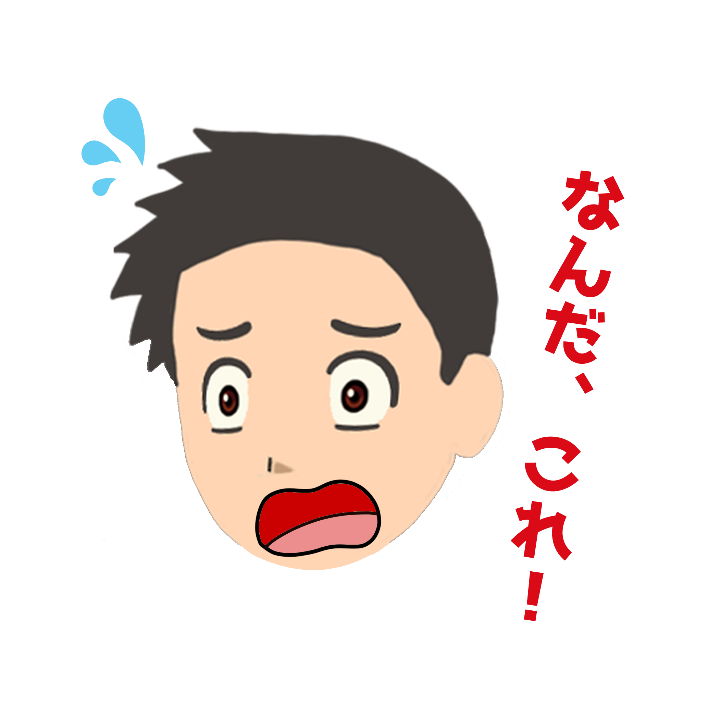 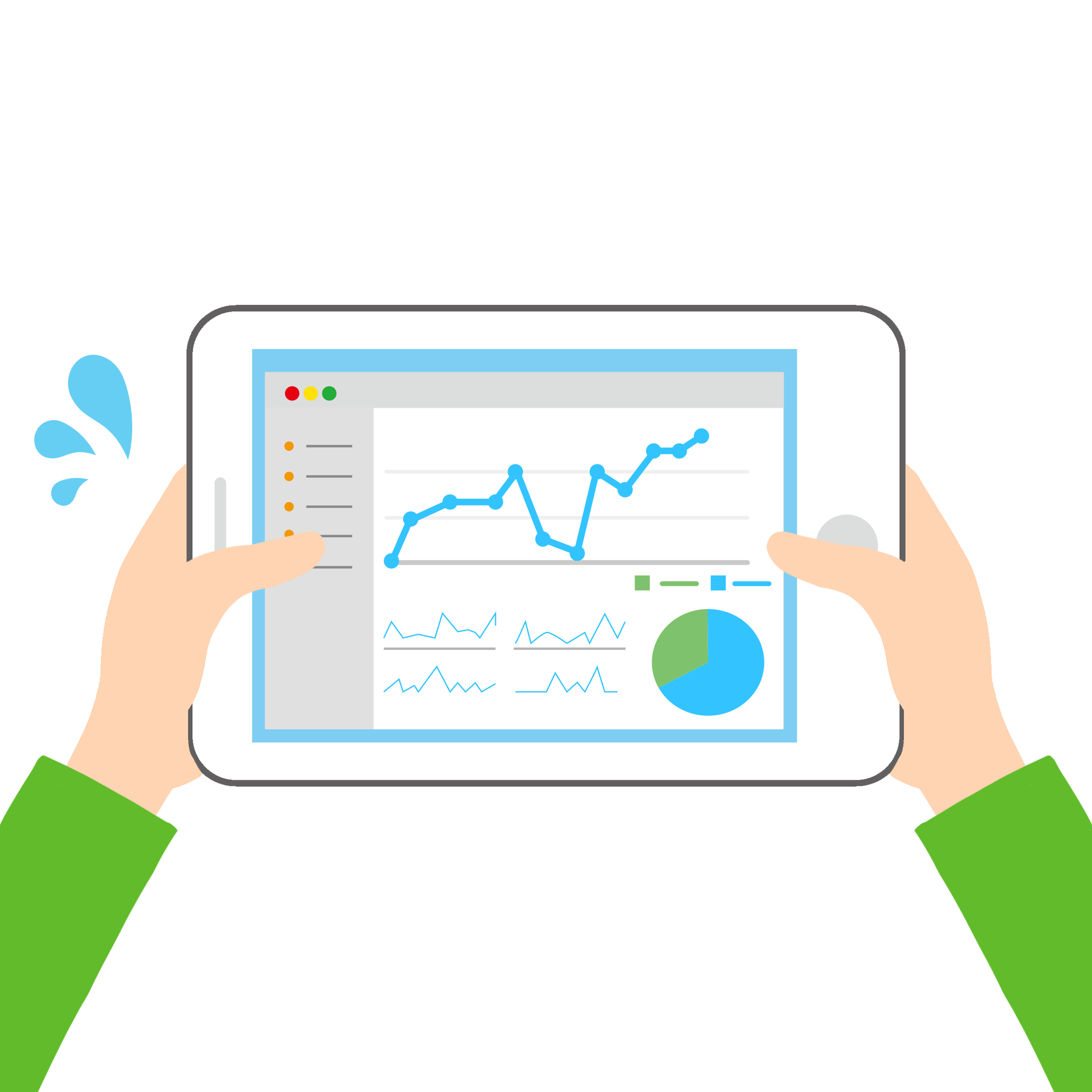 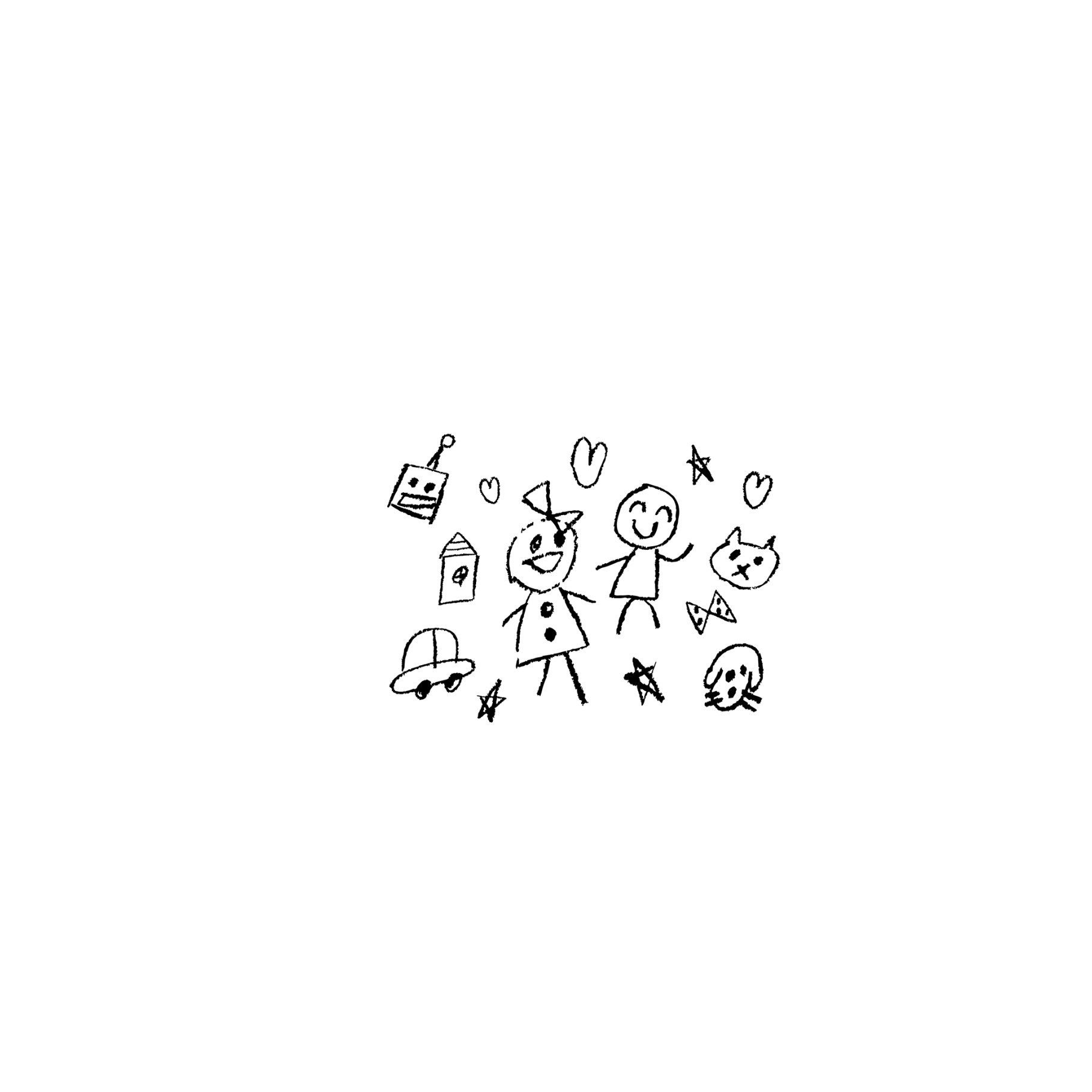 ちゅうい
26.IDやパスワードのつかいまわしに注意
いけ　だ
いもうと
にい
池田くんの妹は、お兄さんのパスワードでクラウドサービ
スにログインし、お絵かきをしてしまったようです。
え
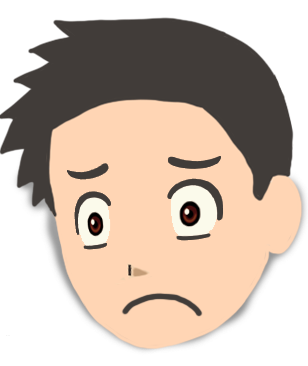 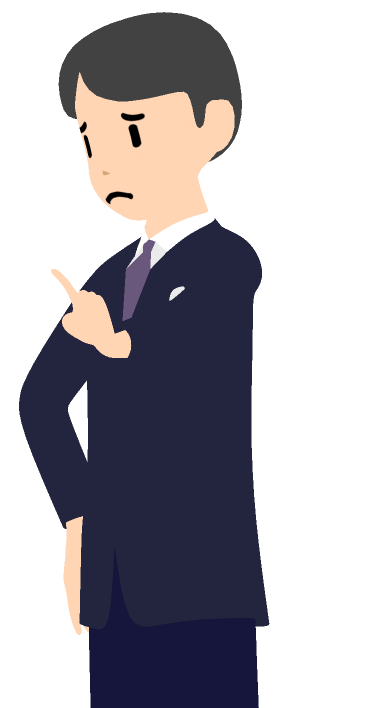 いもうと
妹さんと
ゲーム機共用してるでしょ
同じパスワードつかってる？
うわぁ～
これは妹のしわざだぁ
いもうと
き
きょうよう
おな
たしかに、パスワードはゲームも
学校のタブレットも
同じだわー
タブレットもパスワードもきちんと
管理しないと
危険だよ
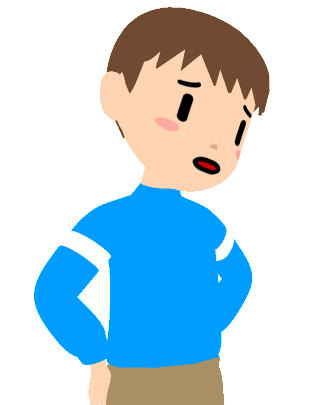 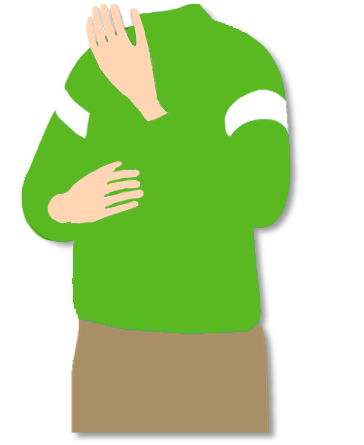 がっこう
かんり
おな
きけん
タブレットのパスワードは
変更しておかなきゃ
タブレットも出しっぱなしはまずかったね
へんこう
ちゅうい
26.IDやパスワードのつかいまわしに注意
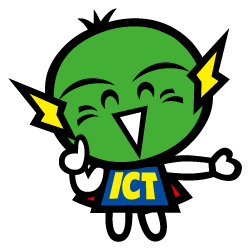 いけ　だ
こうどう
池田くんの行動は
どこがいけなかったと思う？
いっしょに考えてみよう！
おも
かんが
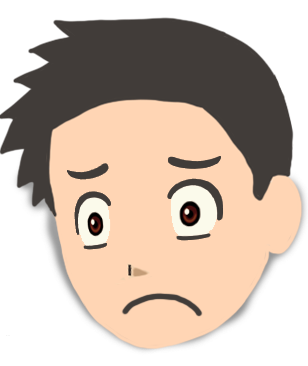 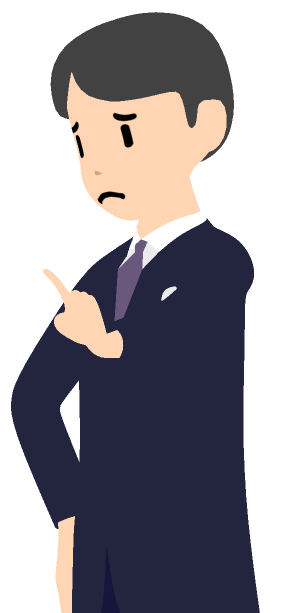 がくしゅうよう
かんり
しゅくだい
●学習用タブレットはきちんと管理し、
	ほかの人が使わないように注意しましょう。
●パスワードは、ほかの人に知られないようにしましょう。●パスワードは、つかいまわししないようにしましょう。
宿題やりなおしかなぁ…？
つか
ちゅうい
し
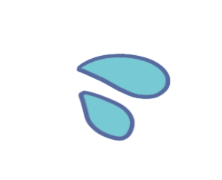 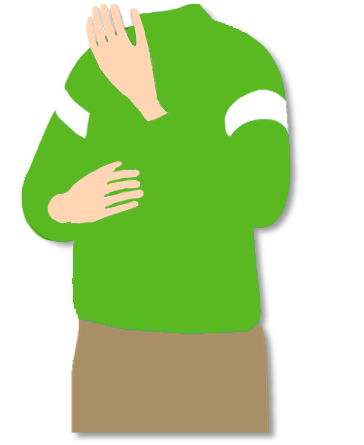 こんかい
いもうと
らくが
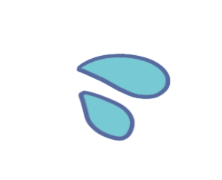 今回は、妹さんの落書きですんでよかったけれど、パスワードのつかいまわしは
とても危険なことなんだよ。
きけん
ちゅうい
26.IDやパスワードのつかいまわしに注意
きけん
IDやパスワードのつかいまわしは、とても危険です。
こじん
じょうほう
ろうえい
おぼえられないから
同じパスワードでいいや
の
と
おな
ふせい
パスワード流出(りゅうしゅつ)
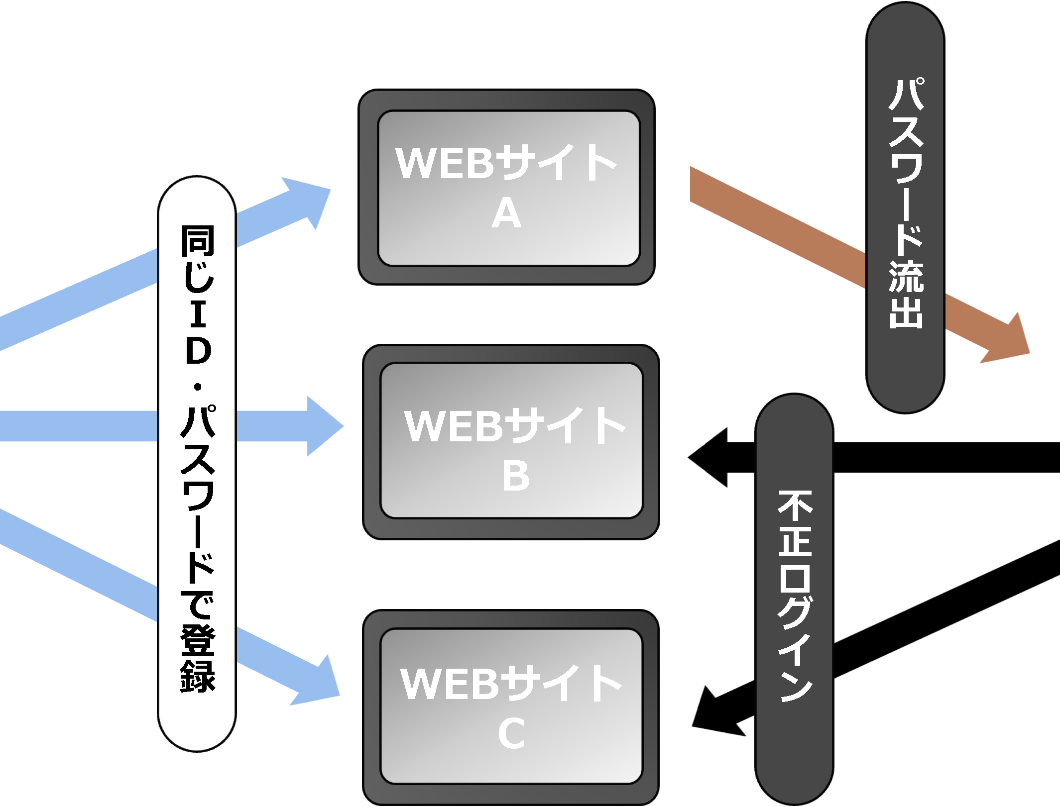 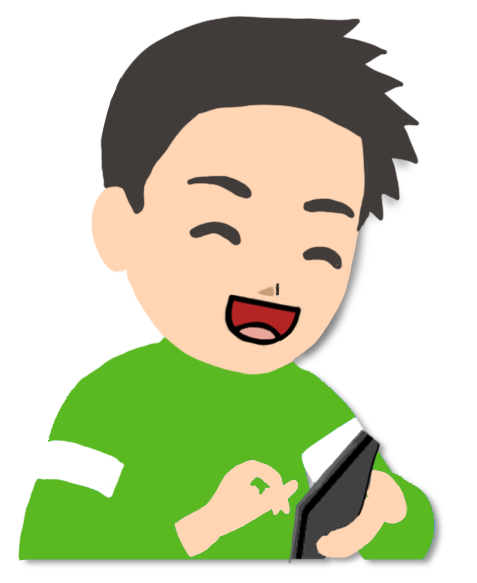 SNSの乗っ取り
不正ログイン
おな
同じID
ふせい
りゅうしゅつ
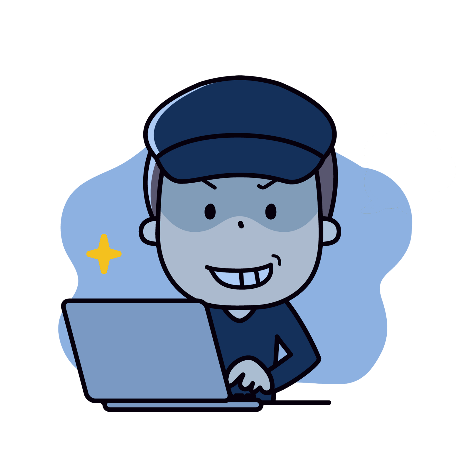 ・パスワードで登録
うしし・・・
不正 (ふせい) ログイン
個人情報の漏洩
ゲームサイトの
アイテム不正流出
とうろく
じょうほう
こうかん
SNS：情報を交換するためのサービス
ちゅうい
26.IDやパスワードのつかいまわしに注意
ぜったい
IDやパスワードは絶対につかいまわさず
きちんと管理し、できるだけ複雑なパスワードを設定し
自分のアカウントをまもりましょう。
また、自分のアカウントを絶対にほかの人に教えないこと
も大切です。
かんり
ふくざつ
せってい
じぶん
じぶん
ぜったい
おし
たいせつ
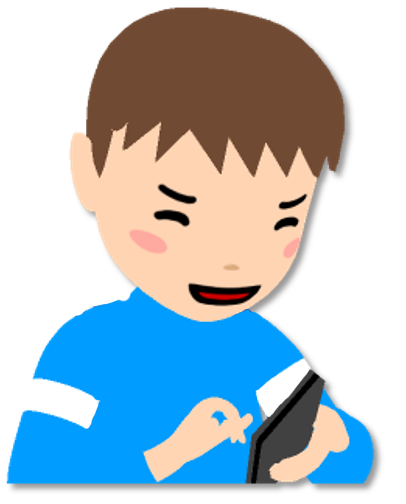 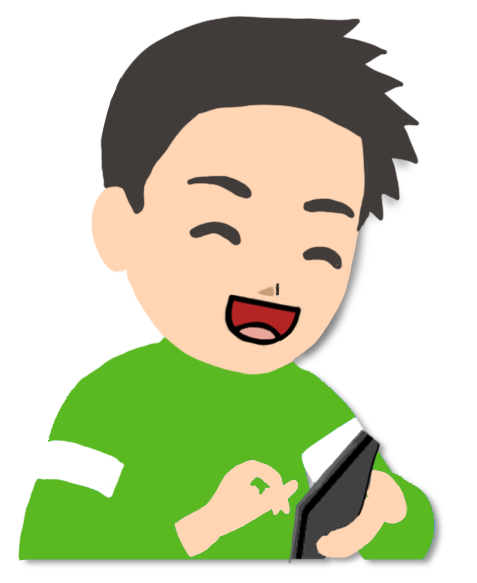 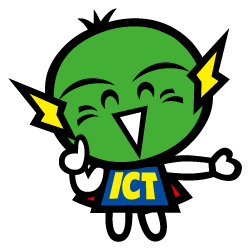